主日崇拜
2024年4月14日
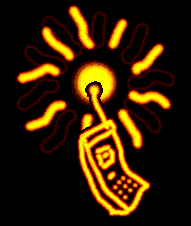 崇拜正在進行中，請關閉你的手機和傳呼機，謝謝合作。
靜默 (會眾靜坐)
宣召 (會眾起立)
詩 篇 111:1-4
1你們要讚美耶和華。我要在正直人的大會中、並公會中、一心稱謝耶和華。 2耶和華的作為本為大．凡喜愛的都必考察。 3他所行的是尊榮、和威嚴。他的公義存到永遠。 4他行了奇事、使人記念．耶和華有恩惠、有憐憫。
唱詩 一（會眾站立)
HOL#74       主至尊至榮
主至尊至榮
縱然匯合一切尊貴佳美名號，是人類所熟知，
或天使曾宣告，不足表示我主尊貴，不足彰顯救主榮威。

主，偉大的先知，你名我要稱揚，快樂救恩佳音，
你已帶來世上，罪得赦免，地獄攻破，我們得贖與神相和。

耶穌我大祭司，為我流血受苦，我罪咎的良心，
無別祭物可贖，一次流血赦我罪尤，在神右邊為我代求。
公禱   （會眾站立）
主禱文
我們在天上的父，願人都尊你的名為聖。願你的國降臨，願你的旨意行在地上，如同行在天上。我們日用的飲食，今日賜給我們。免我們的債，如同我們免了人的債。不叫我們遇見試探，救我們脫離兇惡，因為國度，權柄，榮耀，全是你的，直到永遠，阿們。			
馬太福音6:9-13節
唱詩二 (會眾坐)
恩典的記號   HOL#185       奇異恩典
恩典的記號
站在大海邊，才發現自己是多渺小。
登上最高山，才發現天有多高。
浩瀚的宇宙中，我真的微不足道。
像灰塵，消失也沒人知道。
夜空的星星，彷彿在對著我微微笑。
輕聲告訴我，一切祂都看見了。
我所有掙扎，所有軟弱和跌倒，
將成為主恩典的記號。

當我呼求，耶穌聽見我的禱告。
千萬人中，祂竟關心我的需要。
走過的路，有歡笑有淚水。
都留下主恩典的記號。
在風雨中，耶穌將我緊緊擁抱。
我深知道，祂是我永遠的依靠。
走過的路，有歡笑有淚水。
將成為主恩典的記號。
奇異恩典
奇異恩典，何等甘甜，我罪已得赦免；
前我失喪，今被尋回，瞎眼今得看見。

浩大恩典，使我敬畏，使我心得安慰；
初信之時即蒙恩惠，真是何等寶貴。

經過許多危險網羅，飽受人間苦楚，
此恩領我平安渡過，他日歸回天府。

將來在天安居萬年，恩光如日普照，
好像最初蒙恩景況，讚美永不減少。
歡迎與報告 (會眾坐)
1.  歡迎弟兄姊妹及朋友來參加我們的主日崇拜。歡迎新來的朋友!
2.  今天下午一點半CompassCare在本堂307室主持“神賜生命”講座，鼓勵弟兄姊妹們參加。
3.  教會執事會提名今天截止，請會員們以禱告的心考慮提名，並在前廳拿取提名表填寫。
4.  經過禱告以及與社區家庭溝通，我們決定今年暫停舉辦音樂聖經營。我們繼續仰望神對這項事工的帶領，展望明年。
5.  今年的教會退修會將於國殤日周末5月25-27在霍頓大學舉行，由蔡景輝牧師主講。報名表可在前廳拿取。
6.  崇拜講員  4月21日 英文崇拜 陳定立傳道 中文崇拜 汪牧師 西區崇拜 陳定立傳道
牧禱 (會眾坐)
讀經 (會眾起立)
以 弗 所 書 4:32
32並要以恩慈相待、存憐憫的心、彼此饒恕、正如　神在基督裏饒恕了你們一樣。
證道  (會眾坐)
聖靈所結果子-恩慈
一、 恩慈的定義二、 恩慈的表現三、 恩慈的果效
一、 恩慈的定義
馬 太 福 音 11:30
30因為我的軛是容易的、我的擔子是輕省的。
羅 馬 書 2:4
4還是你藐視他豐富的恩慈、寬容、忍耐、不曉得他的恩慈是領你悔改呢．
以 弗 所 書 4:32
32並要以恩慈相待、存憐憫的心、彼此饒恕、正如　神在基督裏饒恕了你們一樣。
創 世 紀 45:4-13
4約瑟又對他弟兄們說、請你們近前來、他們就近前來．他說、我是你們的兄弟約瑟、就是你們所賣到埃及的。 5現在不要因為把我賣到這裏、自憂自恨、這是　神差我在你們以先來、為要保全生命。 6現在這地的饑荒已經二年了、還在五年不能耕種、不能收成。
7神差我在你們以先來、為要給你們存留餘種在世上、又要大施拯救、保全你們的生命。 8這樣看來、差我到這裏來的不是你們、乃是　神、他又使我如法老的父、作他全家的主、並埃及全地的宰相。 9你們要趕緊上到我父親那裏、對他說、你兒子約瑟這樣說、　神使我作全埃及的主、請你下到我這裏來、不要耽延。
10你和你我兒子、孫子、連牛群、羊群、並一切所有的、都可以住在歌珊地、與我相近． 11我要在那裏奉養你．因為還有五年的饑荒、免得你和你的眷屬、並一切所有的、都敗落了。 12況且你們的眼和我兄弟便雅憫的眼、都看見是我親口對你們說話。 13你們也要將我在埃及一切的榮耀、和你們所看見的事、都告訴我父親、又要趕緊的將我父親搬到我這裏來。
二、 恩慈的表現


1) 發自内心的
馬 太 福 音 20:34
34耶穌就動了慈心、把他們的眼睛一摸、他們立刻看見、就跟從了耶穌。
馬 可 福 音 1:41
41耶穌動了慈心、就伸手摸他、說、我肯、你潔淨了吧。
路 加 福 音 10:33
33惟有一個撒瑪利亞人、行路來到那裏．看見他就動了慈心、
路 加 福 音 15:20
20於是起來往他父親那裏去。相離還遠、他父親看見、就動了慈心、跑去抱著他的頸項、連連與他親嘴。
2) 不求回報的
哥 林 多 前 書 13:5
5不作害羞的事．不求自己的益處．不輕易發怒．不計算人的惡．
3) 積極熱忱的
哥 林 多 前 書 13:4
4愛是恆久忍耐、又有恩慈．愛是不嫉妒．愛是不自誇．不張狂．
三、 恩慈的果效

1) 外在的和諧
路 得 記 4:14-17
14婦人們對拿俄米說、耶和華是應當稱頌的．因為今日沒有撇下你使你無至近的親屬．願這孩子在以色列中得名聲． 15他必提起你的精神、奉養你的老、因為是愛慕你的那兒婦所生的、有這兒婦比有七個兒子還好。 16拿俄米就把孩子抱在懷中、作他的養母。
17鄰舍的婦人說、拿俄米得孩子了．就給孩子起名叫俄備得、這俄備得是耶西的父、耶西是大衛的父。
2) 内在的喜樂
箴 言 12:20
20圖謀惡事的、心存詭詐．勸人和睦的、便得喜樂。
3) 生命的彰顯
馬 太 福 音 5:16
16你們的光也當這樣照在人前、叫他們看見你們的好行為、便將榮耀歸給你們在天上的父。
回應詩 (會眾起立)
HOL#391       主我願像你
主我願像你
榮耀的救主，我深願像你，這是我禱告，我的盼望；
我甘願捨棄世上的財寶，披戴主基督完美形象。
副歌：主，我願像你，主，我願像你，榮耀的救主，像你純潔；
願你的甘甜，願你的豐盛，願你的聖形深印我靈。

主，我願像你，有憐憫心腸，溫柔和寬恕，慈愛善良；
幫助孤苦者，鼓勵灰心者，領人歸基督，尋找亡羊。
副歌：主，我願像你，主，我願像你，榮耀的救主，像你純潔；
願你的甘甜，願你的豐盛，願你的聖形深印我靈。
主，我願像你，謙遜俯就人，忍耐且勇敢，聖潔柔順；
遇苦待辱罵，能逆來順受，寧自受痛苦，使人得救。
副歌：主，我願像你，主，我願像你，榮耀的救主，像你純潔；
願你的甘甜，願你的豐盛，願你的聖形深印我靈。

主，我願像你，聽我懇求聲，以愛與聖靈充滿我心；
使我作聖殿，合乎你居住，更使我生命配居天府。
副歌：主，我願像你，主，我願像你，榮耀的救主，像你純潔；
願你的甘甜，願你的豐盛，願你的聖形深印我靈。
三一頌 （會眾站立）
讚美真神萬福之根，
世上萬民讚美主恩，
天使天軍讚美主名，
讚美聖父聖子聖靈。
阿們。
祝福 （會眾站立）
默祷 （會眾坐）散会